Operating SystemsUnit – 2 Memory Management
By
Ms.A.Thamizhiniyal, M.C.A., M.Phil.,
Assistant Professor,
Bon Secours College for Women, Thanjavur
MEMORY MANAGEMENT
Just as processes share the CPU, they also share physical memory. This section is about  mechanisms for doing that sharing.

EXAMPLE OF MEMORY USAGE:

Calculation of an effective address
Fetch from instruction
Use index offset

Example: ( Here index is a pointer to an address )

loop:
load  add  store  inc
skip_equal  branch	loop
... continue ....
register, index  42, register  register, index  index
index, final_address
2
Definitions
The concept of a logical address space that is bound to a separate
physical address space is central to proper memory management.

Logical address – generated by the CPU; also referred to as virtual  address
Physical address – address seen by the memory unit

Logical and physical addresses are the same in compile-time and load-  time address-binding schemes; logical (virtual) and physical addresses  differ in execution-time address-binding scheme
3
Definitions
Relocatable	Means that the program image can reside anywhere in physical memory.
Programs need real memory in which  to reside.	When is the location of that  real memory determined?
Binding
This is called mapping logical to physical addresses.
This binding can be done at compile/link time. Converts symbolic to  relocatable. Data used within compiled source is offset within object  module.
Compiler:
If it’s known where the program will reside, then absolute code is generated.  Otherwise compiler produces relocatable code.
Load:
Binds relocatable to physical. Can find best physical location.
The code can be moved around during execution. Means flexible virtual  mapping.
Execution:
4
Binding Logical To Physical
Source
This binding can be done at compile/link  time. Converts symbolic to relocatable.  Data used within compiled source is offset  within object module.
Compiler
Object
Can	be	done	at	load	time.
Other Objects
Binds relocatable to physical.
Can	be	done	at	run	time.
Linker
Implies that the code can be  moved around during  execution.
Executable
Libraries
The next example shows how a compiler  and linker actually determine the locations  of these effective addresses.
Loader
In-memory Image
5
More Definitions
Dynamic loading
+ Routine is not loaded until it is called
+ Better memory-space utilization; unused routine is never loaded.
+ Useful when large amounts of code are needed to handle infrequently occurring cases.
+ No special support from the OS is required - implemented through program design.

Dynamic Linking
+ Linking postponed until execution time.
+ Small piece of code, stub, used to locate the appropriate memory-resident library routine.
+ Stub replaces itself with the address of the routine, and executes the routine.
+ Operating system needed to check if routine is in processes’ memory address.
+ Dynamic linking is particularly useful for libraries.
Performs	the	above	operations.	Usually	requires hardware  support.
Memory Management
SINGLE PARTITION  ALLOCATION
BARE MACHINE:

No protection, no utilities, no overhead.
This is the simplest form of memory management.
Used by hardware diagnostics, by system boot code, real time/dedicated systems.
logical == physical
User can have complete control. Commensurably, the operating system has none.

DEFINITION OF PARTITIONS:

Division of physical memory into fixed sized regions. (Allows addresses spaces to be  distinct = one user can't muck with another user, or the system.)
The number of partitions determines the level of multiprogramming. Partition is given  to a process when it's scheduled.
Protection around each partition determined by  bounds ( upper, lower )
base / limit.
These limits are done in hardware.
SINGLE PARTITION  ALLOCATION
RESIDENT MONITOR:

Primitive Operating System.

Usually in low memory where interrupt vectors are placed.

Must check each memory reference against fence ( fixed or variable ) in hardware or  register. If user generated address < fence, then illegal.

User program starts at fence -> fixed for duration of execution. Then user code has  fence address built in. But only works for static-sized monitor.

If monitor can change in size, start user at high end and move back, OR use fence as  base register that requires address binding at execution time. Add base register to  every generated user address.

Isolate user from physical address space using logical address space.

Concept of "mapping addresses” shown on next slide.
SINGLE PARTITION  ALLOCATION
Relocation  Register
Limit  Register
MEMORY
CPU
Yes
+
<
Logical  Address
Physical  Address
No
CONTIGUOUS  ALLOCATION
All pages for a process are  allocated together in one  chunk.
JOB SCHEDULING
Must take into account who wants to run, the memory needs, and partition  availability. (This is a combination of short/medium term scheduling.)
Sequence of events:
In an empty memory slot, load a program
THEN it can compete for CPU time.
Upon job completion, the partition becomes available.
Can	determine	memory	size	required	(	either	user	specified	or  "automatically" ).
CONTIGUOUS  ALLOCATION
DYNAMIC STORAGE
(Variable sized holes in memory allocated on need.)
Operating System keeps table of this memory - space allocated based on  table.
Adjacent freed space merged to get largest holes - buddy system.

ALLOCATION PRODUCES HOLES
Process 2  Terminates
Process 4  Starts
CONTIGUOUS  ALLOCATION
HOW DO YOU ALLOCATE MEMORY TO NEW PROCESSES?

First fit - allocate the first hole that's big enough.  Best fit - allocate smallest hole that's big enough.  Worst fit - allocate largest hole.

(First fit is fastest, worst fit has lowest memory utilization.)

Avoid small holes (external fragmentation). This occurs when there are  many small pieces of free memory.
What should be the minimum size allocated, allocated in what chunk size?
Want to also avoid internal fragmentation. This is when memory is  handed out in some fixed way (power of 2 for instance) and requesting   program doesn't use it all.
LONG TERM  SCHEDULING
If a job doesn't fit in memory, the scheduler can

wait for memory
skip to next job and see if it fits.

What are the pros and cons of each of these?

There's little or no internal fragmentation (the process uses the memory given to it -  the size given to it will be a page.)

But there can be a great deal of external fragmentation.	This is because the  memory is constantly being handed cycled between the process and free.
COMPACTION
Trying to move free memory to one large block.
Only possible if programs linked with dynamic relocation (base and limit.)  There are many ways to move programs in memory.

Swapping: if using static relocation, code/data must return to same place.
But if dynamic, can reenter at more advantageous memory.
PAGING
Logical address space of a process can be noncontiguous; process is  allocated physical memory whenever that memory is available and the  program needs it.
Divide physical memory into fixed-sized blocks called frames (size is  power of 2, between 512 bytes and 8192 bytes).
Divide logical memory into blocks of same size called pages.
Keep track of all free frames.
To run a program of size n pages, need to find n free frames and load  program.
Set up a page table to translate logical to physical addresses.
Internal fragmentation.
Address Translation Scheme
Address generated by the CPU is divided into:
Page number (p) – used as an index into a page table which  contains base address of each page in physical memory.

Page offset (d) – combined with base address to define the  physical memory address that is sent to the memory unit.
4096 bytes = 2^12 – it requires 12 bits to contain the Page offset
PAGING
p
d
PAGING
Permits a program's memory to be physically noncontiguous so it can be allocated  from wherever available. This avoids fragmentation and compaction.
Frames  Pages
= physical blocks
= logical blocks
Size of frames/pages is  defined by hardware (power  of 2 to ease calculations)
HARDWARE
An address is determined by:

page number ( index into table ) + offset
---> mapping into --->
base address ( from table ) + offset.
PAGING
Paging Example - 32-byte memory with 4-byte pages
Page Table
Physical Memory
8: Memory Management
23
Logical Memory
PAGING
A 32 bit machine can  address 4 gigabytes which  is 4 million pages (at 1024  bytes/page). WHO says  how big a page is, anyway?
IMPLEMENTATION OF THE PAGE TABLE
TLB = Translation Lookaside Buffer
Could	use
dedicated  registers	(OK	only	with
small tables.)
Could use a register  pointing to table in memory  (slow access.)
Cache or associative  memory
(TLB = Translation  Lookaside Buffer):
	simultaneous search is fast  and uses only a few  registers.
PAGING
IMPLEMENTATION OF THE PAGE TABLE
Issues include:
key	and value
hit rate 90 - 98% with 100 registers  add entry if not found

Effective access time =	%fast	*	time_fast	+
%slow	*	time_slow
Relevant times:
2 nanoseconds to search associative memory – the TLB.
20 nanoseconds to access processor cache and bring it into TLB for next time.

Calculate time of access:
hit  miss
= 1 search + 1 memory reference
= 1 search + 1 mem reference(of page table) + 1 mem reference.
PAGING
SHARED PAGES

Data occupying one  physical page, but  pointed to by multiple  logical pages.

Useful for common code -  must be write protected.  (NO write-able data  mixed with code.)

Extremely useful for  read/write communication  between processes.
PAGING
INVERTED PAGE TABLE:

One entry for each real page of  memory.

Entry consists of the virtual  address of the page stored in that  real memory location, with  information about the process that  owns that page.

Essential when you need to do  work on the page and must find  out what process owns it.

Use hash table to limit the search  to one - or at most a few - page  table entries.
PAGING
MULTILEVEL PAGE TABLE

A means of using page tables  for large address spaces.
Segmentation
USER'S VIEW OF MEMORY

A programmer views a process consisting of unordered segments with various  purposes. This view is more useful than thinking of a linear array of words. We  really don't care at what address a segment is located.

Typical segments include

global variables  procedure call stack  code for each function  local variables for each  large data structures
Logical address = segment name ( number ) + offset  Memory is addressed by both segment and offset.
Segmentation
HARDWARE -- Must map a dyad (segment / offset) into one-dimensional address.

Segment Table
CPU
MEMORY
S
D
Logical  Address
Yes
+
Physical  Address
<
No
Segmentation
HARDWARE
base / limit pairs in a segment table.
1
2
0
3
4
Physical Memory
Logical Address Space
Segmentation
PROTECTION AND SHARING

Addresses are associated with a logical  unit (like data, code, etc.) so protection is  easy.

Can do bounds checking on arrays

Sharing specified at a logical level, a  segment has an attribute called  "shareable".

Can share some code but not all - for  instance a common library of subroutines.
FRAGMENTATION
Use variable allocation since  segment lengths vary.
Again have issue of fragmentation;  Smaller segments means less  fragmentation. Can use compaction
since segments are relocatable.
Segmentation
PAGED SEGMENTATION

Combination	of	paging  segmentation.

address	=
and
frame at ( page table base for segment
+
+
offset into page table )  offset into memory
Look at example of Intel architecture.
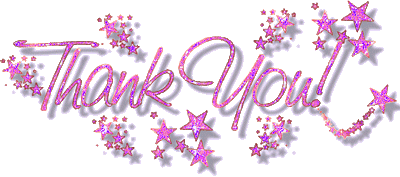